ЭНЕРГОЭКОЛОГИЯ КАФЕДРАСЫ
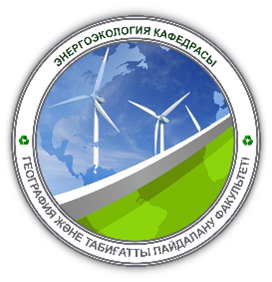 1
4
2
3
Экология,ТҚжҚОҚжәне Геоэкология және табиғатты пайдалануды басқару мамандықтары бойынша бәсекеге қабілетті және еңбек нарығында талапты маман иесін дайындауда әл-Фараби атындағы ҚазҰУ-ң  жетекші рөлін жетілдіру
Оқыту үдерісіне ғылыми зерттеулердің нәтижелерән және оқытудың қазіргі технологияларын енгізу арқылы білім берудің сапасын арттыру
Жастарға халықаралық және патриоттық тәрбие беру
Әлемнің ғылым және білім беру аясында кафедраның  интеграциясы
Кафедра қызметінің стратегиялық мақсаттары:
философия
экология
география
биология
Кафедра ұжымы
математика
физика
Кафедра ұжымында оқытушылар және әр түрлі мамандықтар бойынша еңбек тәжірибесі бар және ғылыми жұмыстарын әр түрлі салаларда жүргізетін мамандар жұмыс істейді.
химия
5B060800
Экология
Бакалавриат
5B073100
ТҚжҚОҚ
Text
Text
Оқу-әдістемелік қызмет
Оқу-әдістемелік қызмет
6M060800-Экология, 2 жыл, 
жаратылыстану 
ғылымдарының магистры
Магистратура
6M073100-ТҚжҚОҚ, 2 жыл, 
техникалық  ғылымдар  магистры
6M091100-Геоэкология және табиғатты
 пайдалануды басқару,  2 жыл, 
Ғылым магистры
Докторантура
6D060800-Экология, 3 жыл, 
жаратылыстану 
ғылымдарының докторы
Кафедраның ғылыми бағыттары
Энергияны – және ресурсты үнемдеуші  – сберегающих технологияларды дайындау;
В соответствии с «ХХI ғасырдағы тұрақты дамудың ғаламдық энергоэкологиялық стратегиясына», «Қазақстан - 2050» стратегиясына және  Қазақстанның  «жасыл экономикаға» өту Концепциясына байланысты кафедраның ғылыми бағыттары келесідей:
Баламалы тұрақты энергия;
;
Адам өмірінің қауіпсіздігін және қоршаған ортаны қорғауды ұйымдастыру;
Тамақ өнімдерінің экологиялық қауіпсіздігі
Әр түрлі геологиялық үрдістерді болжау және зерттеу;
Суды пайдалану және су ресурстарының 
теориялық және қолданбалы 
проблемаларын шешу;
Табиғатты пайдалануды басқару және экономика;
Кафедра жобалары
Инновационды 
жобалар
Инновационды-білім беру жобалары
ШЫУ университеті (табиғатты пайдалану бағыты);
Табиғат, адам және қоғам халықаралық университеті (ҚР өндірісінде, аймақтарында энергоэкологиялық дамуды  және тұрақты инновационды басқару және жобалау аясында мамандарды дайындау.
Инновационды бастамалық жобалар
«Жасыл көпір ұрпақтан-ұрпаққа», «Қазақстанның оқу орындарына жасыл офис принциптерін енгізу»
Халықаралық жобалар
ТажибаеваТ.Л.
Минжанова Т.Л.
Жоба жетекшілері
АҚШ Тынық мұхиттың ұлттық солтүстік-шығыс зертханасымен біріккен халықаралық ҚР атом энергиясының комитетімен және АҚШ энергетика министрлігімен біріккен бағдарлама
TEMPUS 2012 I-WEB 
«IWEB-Integrating Water cycle Management: Capability, Capacity and Impact in Education and Business Workshop»
Оқу – зертханалық кешен
Радиациондық қауіпсіздік зертханасы
(9 ауд.)
Экология мамандығы бойынша практикум(420 ауд.)
Кафедрада  энергоэкологиядан,   экологиядан және тұрақты даму саласында ғылыми-зерттеу жұмыстарын жүргізуге мүмкіншілік беретін оқу-зертханалық кешен бар
Еңбекті қорғау және өндірістік санитария зертханасы
(8 ауд.);
Қоршаған ортаны қорғау зертханасы (429 ауд.)
Химиялық және 
Биологиялық қауіпсіздік (417 ауд.)
Кафедра зертханалары
Энергоэколог
Ұрпақтар есі
Құтқарушы
Жуманова Г.С.
Кафедра клубтары
Клуб жетекшілері
Оразбаев А.Е.
Тажибаева Т.Л.